Chap 9- cardiac reflexes
Dr. Abbass HAYDAR
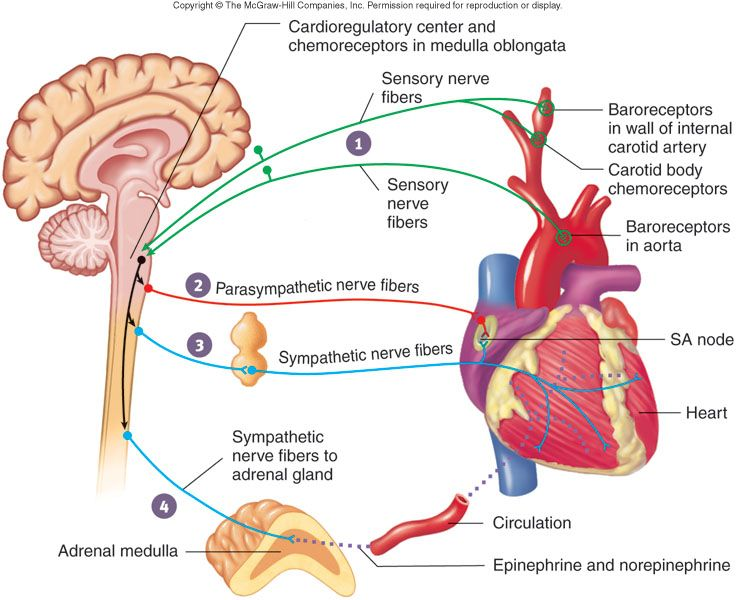 introduction
cardiac reflexes is a fast-acting reflex loops between the heart and central nervous system that contribute to regulation of cardiac function and maintenance of physiologic homeostasis."
Sensor and stimulus

Afferent nerves

Processor

Efferent nerves

Effector
The baroreceptor reflex
the baroreceptor reflex takes priority over all the others
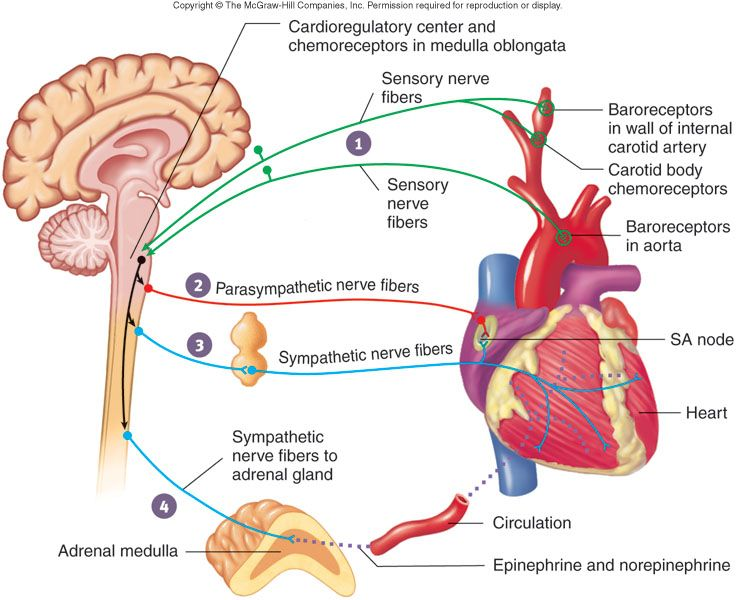 Stimulus:  Pressure (stretch)

Sensors: Stretch-sensitive mechanoreceptors in the carotid sinus and aortic arch

Afferent nerves:
Vagus carries afferent fibres from the aortic arch
Glossopharyngeal nerve carries fibres from the carotid sinus

Processor: Nucleus of the solitary tract and the caudal ventral medulla

Efferent nerves: 
Sympathetic fibres to the heart and peripheral resistance vessels
Vagal efferents to the cardiac ganglion (heart rate)

Effector:  Myocardium, SA and AV nodes, vascular smooth muscle
Bainbridge reflex
Also it is called "atrial stretch reflex“
In short, giving volume increases the heart rate. 

as you increase the rate of flow into the ventricles, the rate of flow out of the ventricles should also increase, and there's really only two ways this can happen (increase the stroke volume or increase the heart rate). 

the opposite of what we see in the setting of (for example) hypovolaemic shock. These patients are tachycardic, you give them fluid, and their tachycardia improves, i.e. giving volume is conventionally expected to decrease the heart rate. This is of course correct. 

The tachycardia in this case is mediated by the baroreceptor reflex, which seems to completely override the Bainbridge reflex.
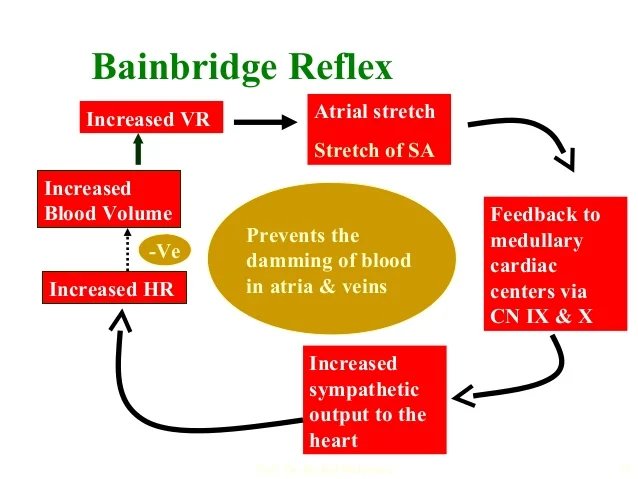 Bainbridge reflex
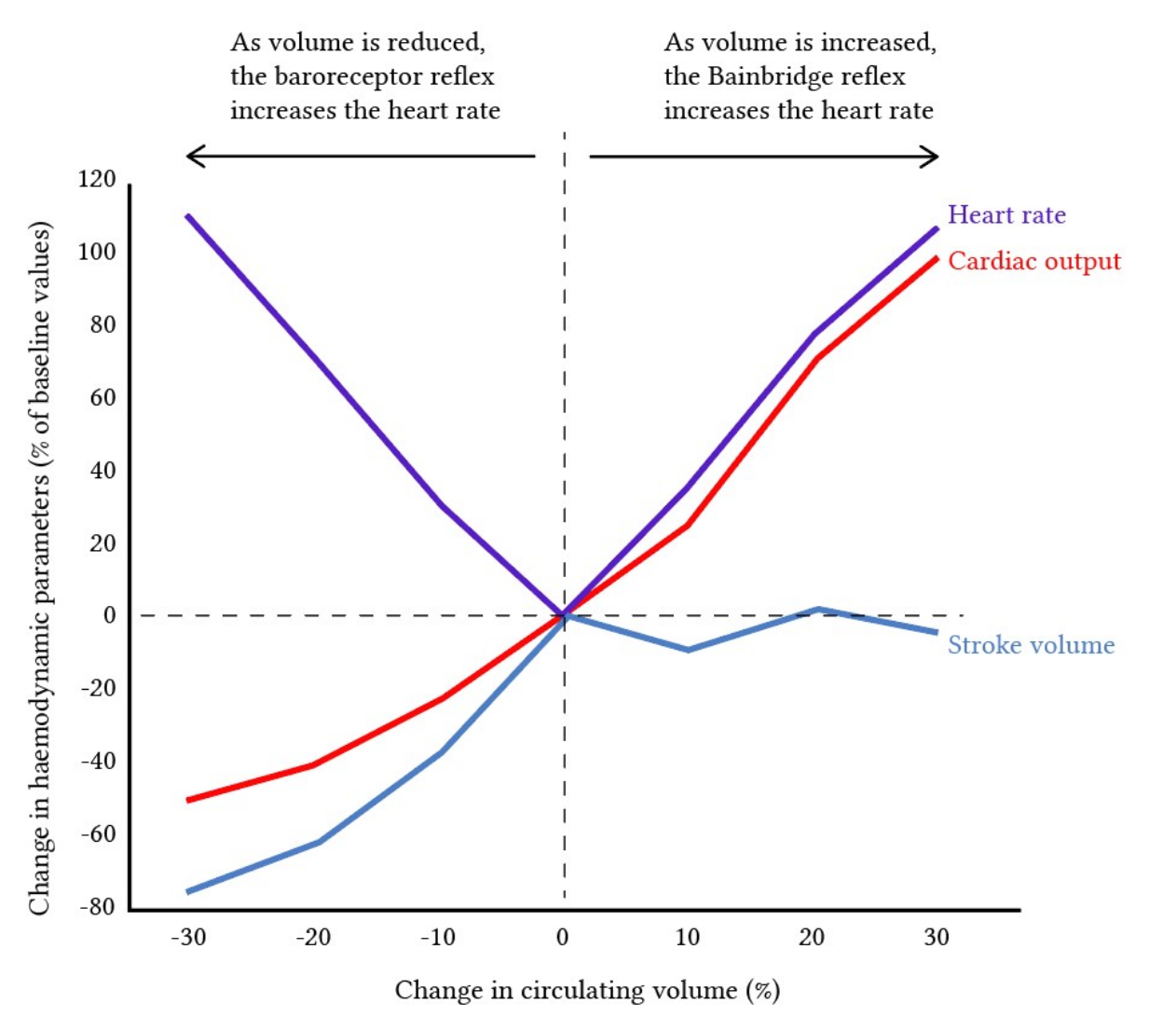 under most circumstances:

in hypervolemia the Bainbridge reflex is dominant, 

whereas in hypovolemia the baroreceptor reflex takes precedence.
Bainbridge reflex
Stimulus:  Pressure (stretch)

Sensors: Stretch-sensitive mechanoreceptors in the atria and pulmonary arteries (Type B receptors)

Afferent nerves: Vagus carries afferent fibres 

Processor: Nucleus of the solitary tract and the caudal ventral medulla

Efferent nerves: 
Sympathetic fibres to the heart
Vagal efferents to the cardiac ganglion (heart rate)

Effector:  SA node and (maybe) AV node

Effects:
Increased RA pressure produces an increased heart rate;
unless the patient is hypovolaemic and tachycardic (in which case baroreceptor responses take precedence).
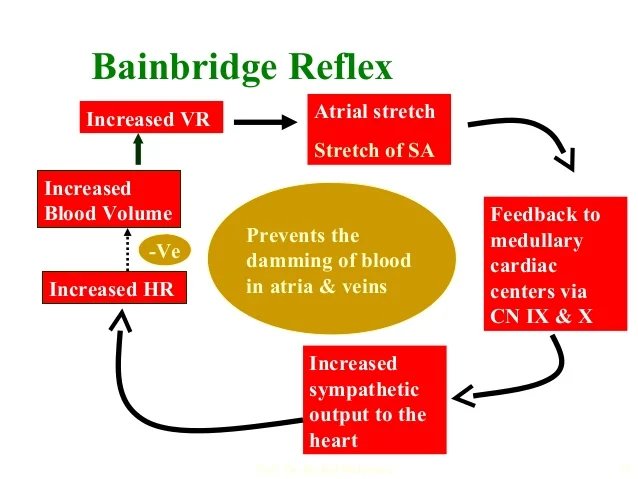 Chemoreceptor reflex
Though regional hypoxia is thought to be one of the metabolic regulatory stimuli for local vasodilation. But systemic hypoxia causes systemic peripheral vasoconstriction and lead to an increased blood pressure

the chemoreceptor reflex causes an excess of sympathetic activity which is something you would conventionally expect to increase the heart rate. 

However, what is observed in practice is a profound bradycardia and AV block.
Your text here
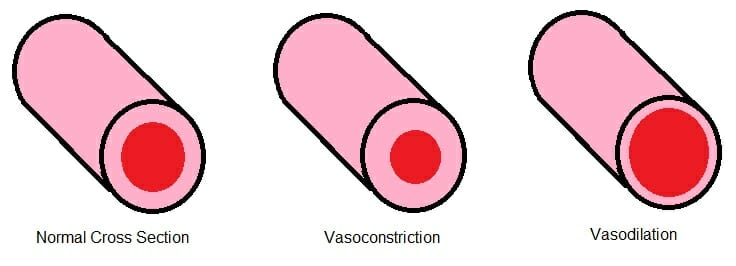 C  D     14 12 2022  tttt
Chemoreceptor reflex
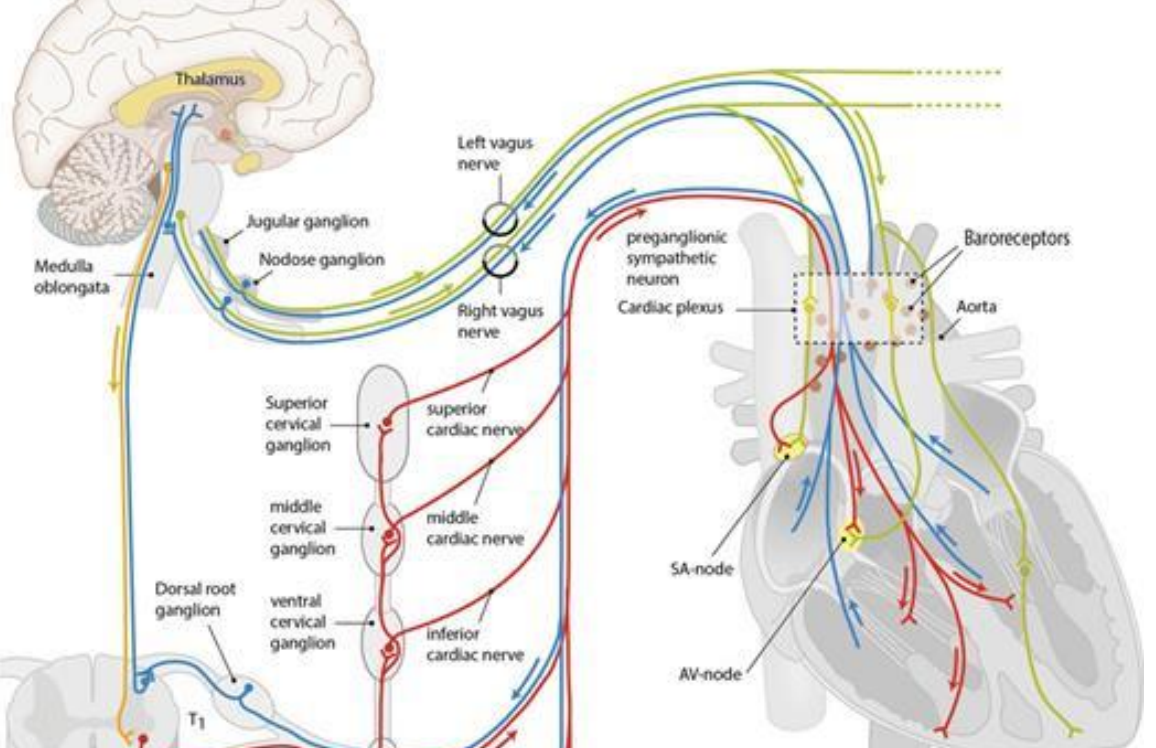 Korner (1965), at a PaO2 of 26 mmHg, found that the heart rate and the cardiac output both decrease, a phenomenon which disappeared with vagotomy.

Berk & Levy (1977) performed on a quadriplegic patient "3 days after his cervical spinal cord was transected by a bullet", functionally at the level of C3-4. When this guy was disconnected from the ventilator "for required suctioning of his trachea, but which was not performed", 

he became moderately hypoxic (PaO2 around 45 mmHg) and his heart rate dropped from 65 to 25. 

Then, they gave him atropine to block the vagus nerve, and demonstrated that hypoxia no longer produced bradycardia.
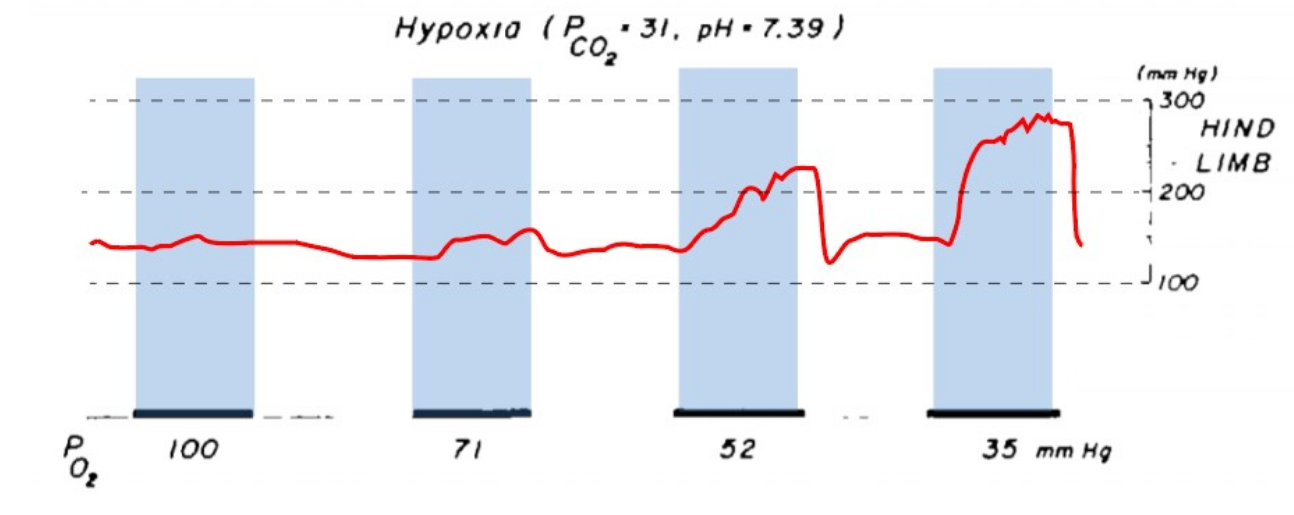 Chemoreceptor reflex
Stimulus:  low PaO2 and/or high PaCO2
Sensors: carotid body glomus and aortic body glomus
Afferent nerves: 
Glossopharyngeal nerve carries afferent fibres from the carotid sinus
Vagus (aortic nerve) carries afferent fibres from the aortic glomus
Processor: Nucleus of the solitary tract and nucleus ambiguus
Efferent nerves: 
Sympathetic fibres to the heart and peripheral smooth muscle
Vagal efferents to the cardiac ganglion (heart rate)
Effector:  SA node, AV node, peripheral vascular smooth muscle
Effects: 
Primary effects:
Vagal effects: bradycardia
Sympathetic effects: hypertension
Secondary effects: 
Increased preload due to increased ventilation, and thus activation of the Bainbridge reflex, which increases heart rate
Activation of pulmonary stretch receptors, and thus activation of the Hering-Breuer reflex, which increases heart rate
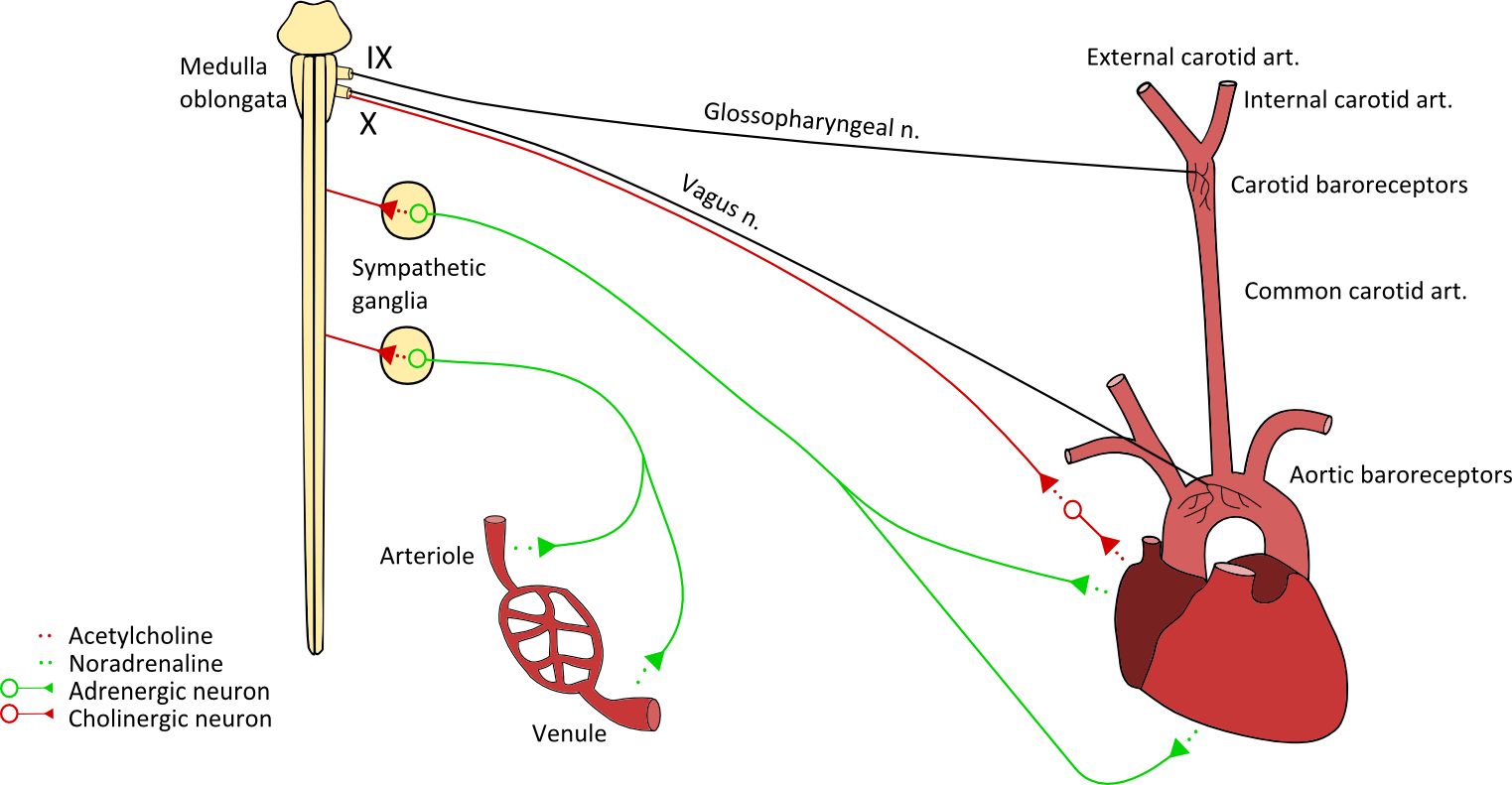 Chemoreceptor reflex
Chemoreflex-mediated tachycardia, which would normally be the effect of sympathetic stimulation, is dampened by the vagal effect of chemoreflex and baroreflex activation.
"The chemoreceptor reflex is also affected by negative feedback loops via the Bainbridge and Hering-Breuer reflexes, which counteract the primary vagal effects to maintain a stable heart rate"
Cushing reflex:  "intracranial baroreflex".
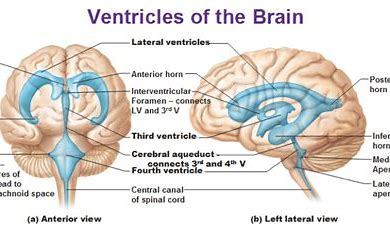 This is powerful sympathetic response which occurs in response to increased intracranial pressure, and consists of the following triad:

Hypertension
Bradycardia
Irregular respiration
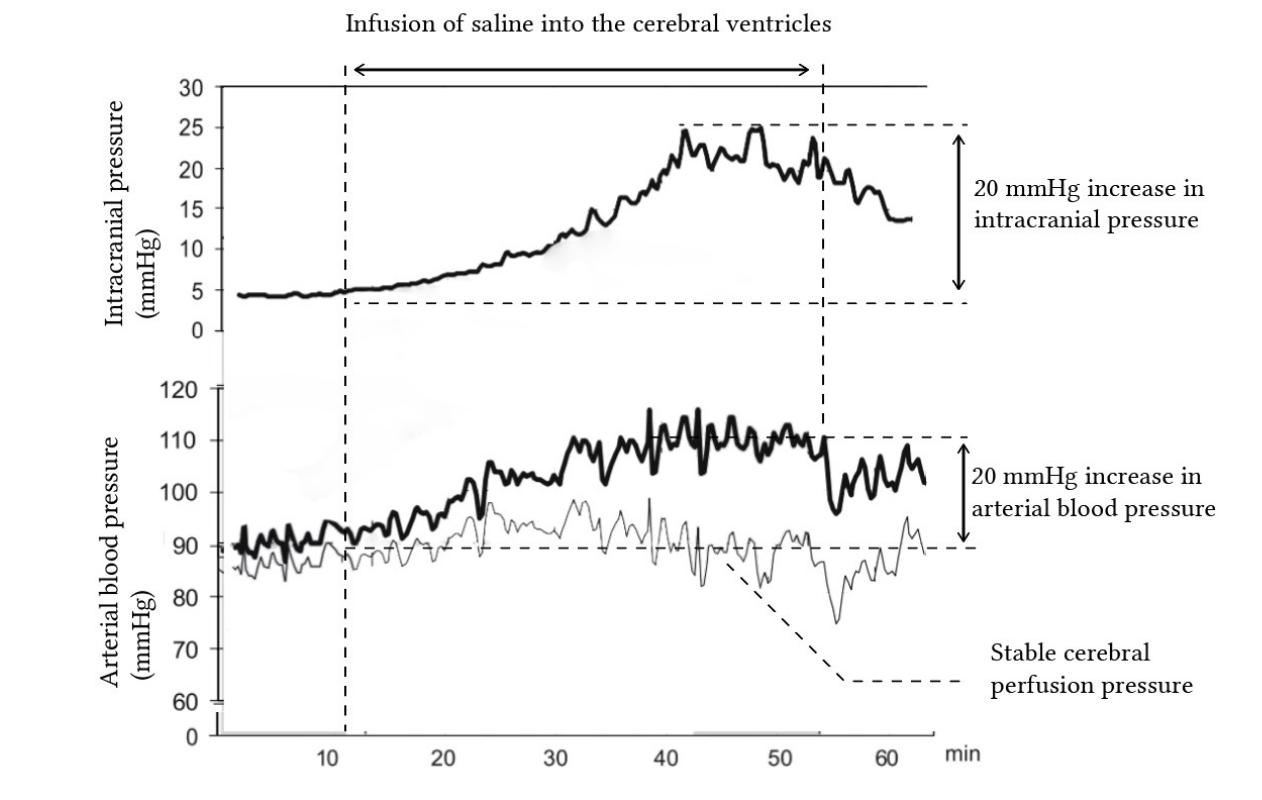 For example, Schmidt et al (2005) were able to demonstrate an "early" intracranial baroreflex. 
They funnelled normal saline into the ventricles of patients with hydrocephalus, raising their intracranial pressure and lowering their Cerebral perfusion pressure (CPP). 

This resulted in a reproducible increase in arterial blood pressure, which was exactly enough to compensate for the increase in ICP, with the CPP maintained
Cushing reflex:  "intracranial baroreflex".
Stimulus:  Intracranial pressure or cerebral ischaemia

Sensors: god knows what; mechanosensors in the rostral medulla?

Afferent nerves: 
Fibres from the medullary mechanosensory areas, to sympathetic ganglia
Fibres from cerebral hemispheres, which exert descending inhibitory control on the medullary vasomotor sensor

Processor: Rostral ventrolateral medulla

Efferent nerves: 
Sympathetic fibres to the heart and peripheral smooth muscle

Effector:  SA node, AV node, peripheral vascular smooth muscle

Effects: 
Primary effects: hypertension and tachycardia
Secondary effects: baroreflex-mediated bradycardia
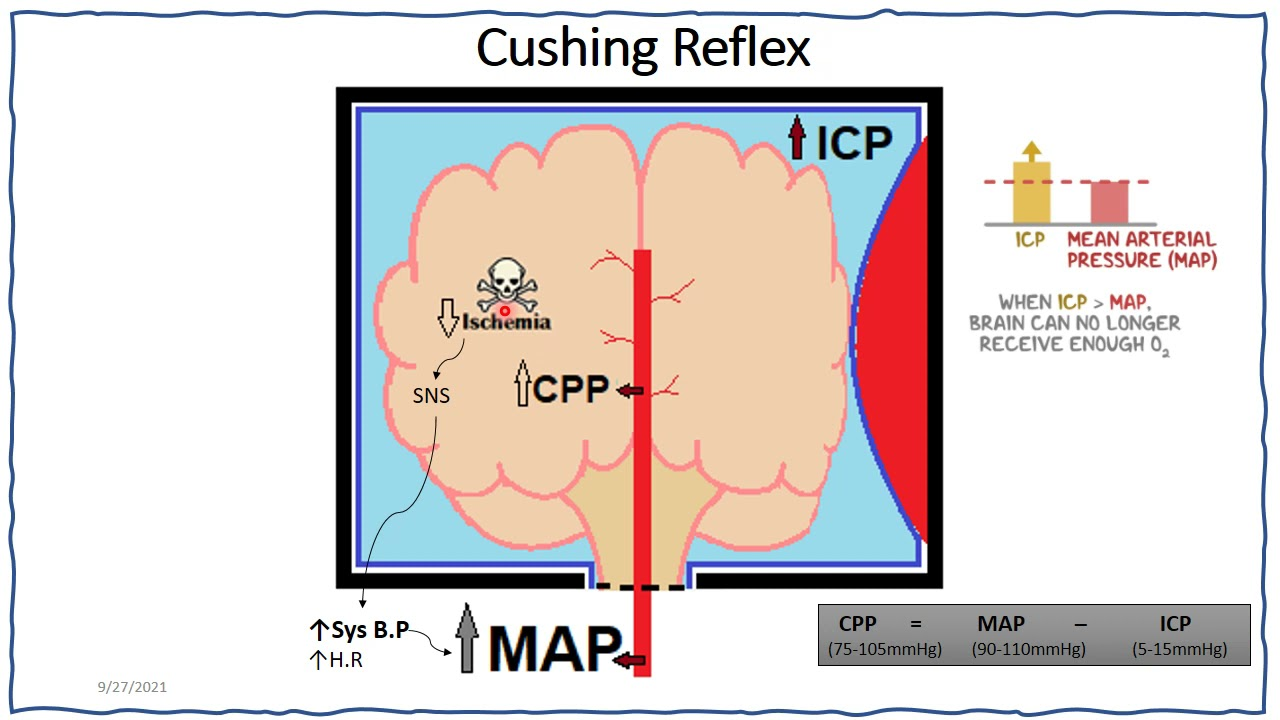 How that happens remains a mystery, and it may not even be a baroreceptor response in the conventional sense, as it is seen in cerebral ischaemia even in the absence of an ICP elevation
Bezold-Jarisch reflex
In short, this reflex produces bradycardia vasodilation and apnoea.
Night 14 12 2022 ttt
It was discovered when von Bezold & Hirt (1867) injected some kind of toxic plant alkaloid into the bloodstream of a cat. Toxins, it turns out, as well as various mechanical stressors, are sensed by the walls of the cardiac chambers in the same way as pain is sensed by the skin, though unmyelinated C-fibres.

The afferents travel up the vagus nerve to synapse somewhere in the medulla, presumably in the nucleus of the solitary tract, exerting a cardiodepressant effect (Lee et al, 1972). Efferent vagal and sympathetic responses both vasodilate the peripheral circulation and slow the heart rate, producing hypotension and decreased cardiac output.
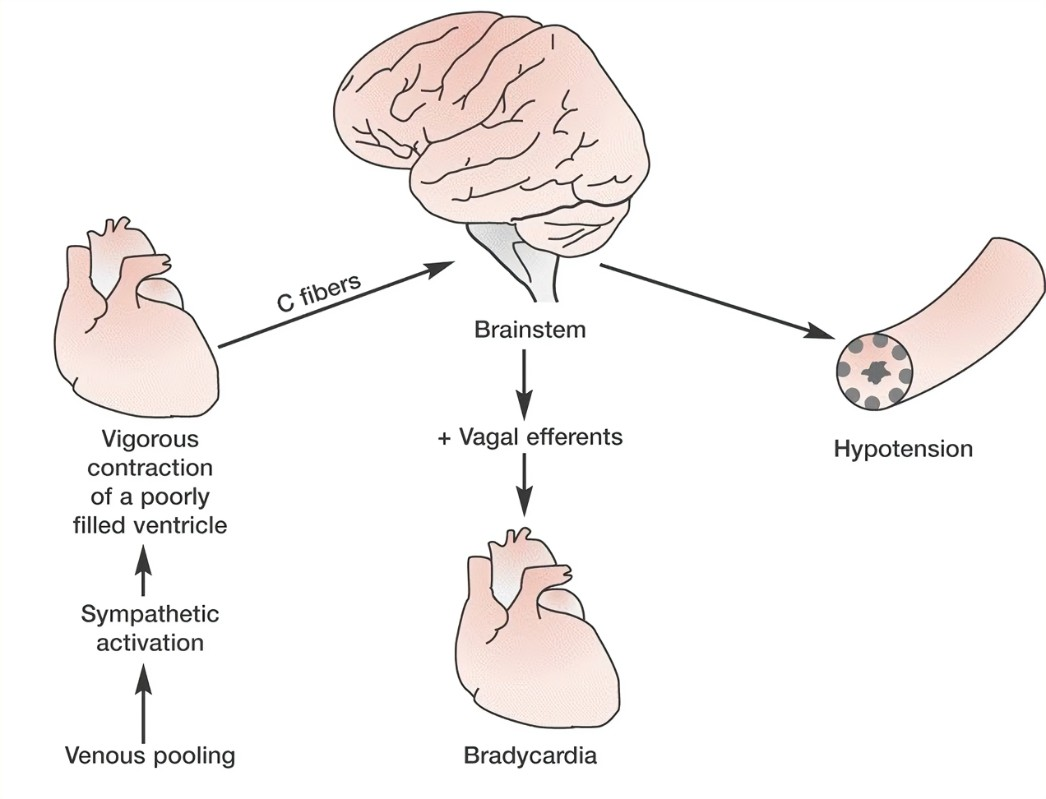 Bezold-Jarisch reflex
Stimulus:  multiple and heterogeneous stimuli, including:

Mechanical: pressure and stretch

Chemical: veratrum alkaloids, ATP, capsaicin, snake venom, and various other venoms from the animal kingdom

Sensors: Heterogeneous sensors distributed in all cardiac chambers

Afferent nerves: Unmyelinated C-fibres of the vagus

Processor: Nucleus of the solitary tract, likely involving serotonergic transmission

Efferent nerves: 
Sympathetic fibres to the heart and peripheral smooth muscle
Vagus nerve, via the cardiac ganglion

Effector:  SA node, AV node, peripheral vascular smooth muscle

Effects: hypotension (vasodilation) and bradycardia
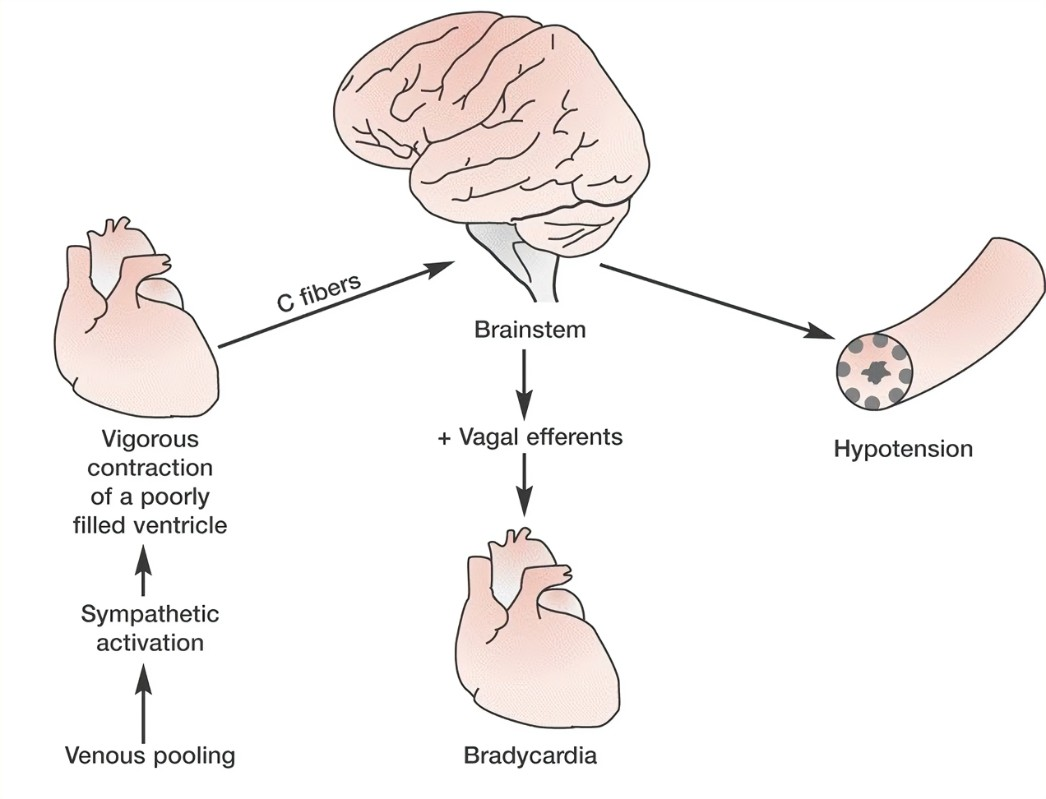 Bezold-Jarisch reflex
At this stage, one might bring up one other interesting point. 

Observe: this reflex reacts to chamber stretch by slowing the heart rate. 

An astute observer might point out that this is the exact opposite of what the Bainbridge reflex does. 

How do we reconcile the contradictory efferent outputs of reflexes which react to the same stimulus?  Well, it appears we don't have to. 

They don't completely cancel each other out, but one acts as the physiological restraint of the other. Specifically, it appears the Bainbridge reflex dominates, and the Bezold-Jarisch reflex acts as the moderator of the increased heart rate.  
Hajdu et al (1991) created a dog model where the Bainbridge reflex could be stimulated by inflating a balloon in the atrium, at the same time as the Bezold-Jarisch reflex was stimulated by infusion of veratrum alkaloids. When both reflexes were simultaneously stimulated, a tachycardia was produced, but the rate was considerably lower than what is seen with a Bainbridge reflex on its own.
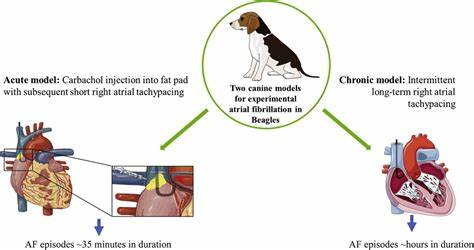 Oculocardiac reflex
This is the inconvenient reflex which occasionally produces fatal cardiac arrest during routine eye surgery.
Stimulus:  pressure to the globe of the eye, or traction on the eye muscles

Sensors: mechanosensitive stretch receptors in the facial muscles, especially periorbital muscles, and in the globe of the eye

Afferent nerves: 
Long and short ciliary nerves, to the trigeminal nerve, via the Gasserian ganglion, to the  nucleus of the solitary tract .

Processor: Nucleus of the solitary tract
Efferent nerves: 
Vagus nerve, via the cardiac ganglion
Effector:  SA node, AV node
Effects:
Vagal: bradycardia
Sympathetic: systemic vasoconstriction, cerebral vasodilation
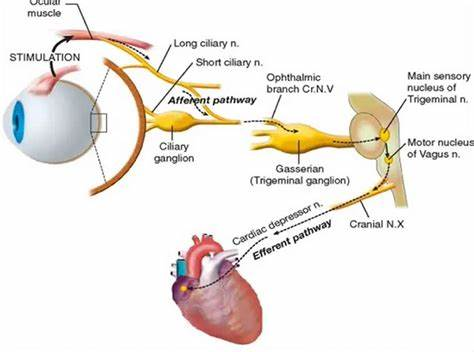 Oculocardiac reflex
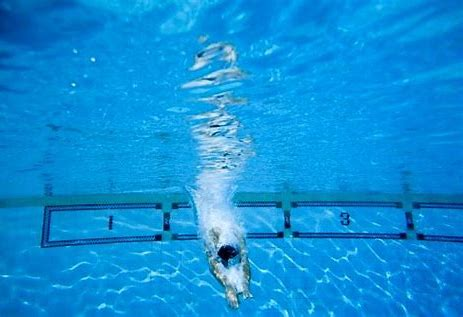 the reflex appears to be intended to sense immersion in water.

hypothesise that the oculocardiac reflex must be grouped with the diving reflex as an "oxygen-conserving reflex", implying that they confer some sort of survival benefit in the setting of asphyxia. 

upon stimulation of trigeminal sensory nerve afferents, produce a cardiovascular reaction which conserves oxygen and delivers it to the brain. 

At the same time, apnoea develops to prevent you gulping water, and cerebral vessels dilate to promoting flow of residual oxygenated blood to the brain.
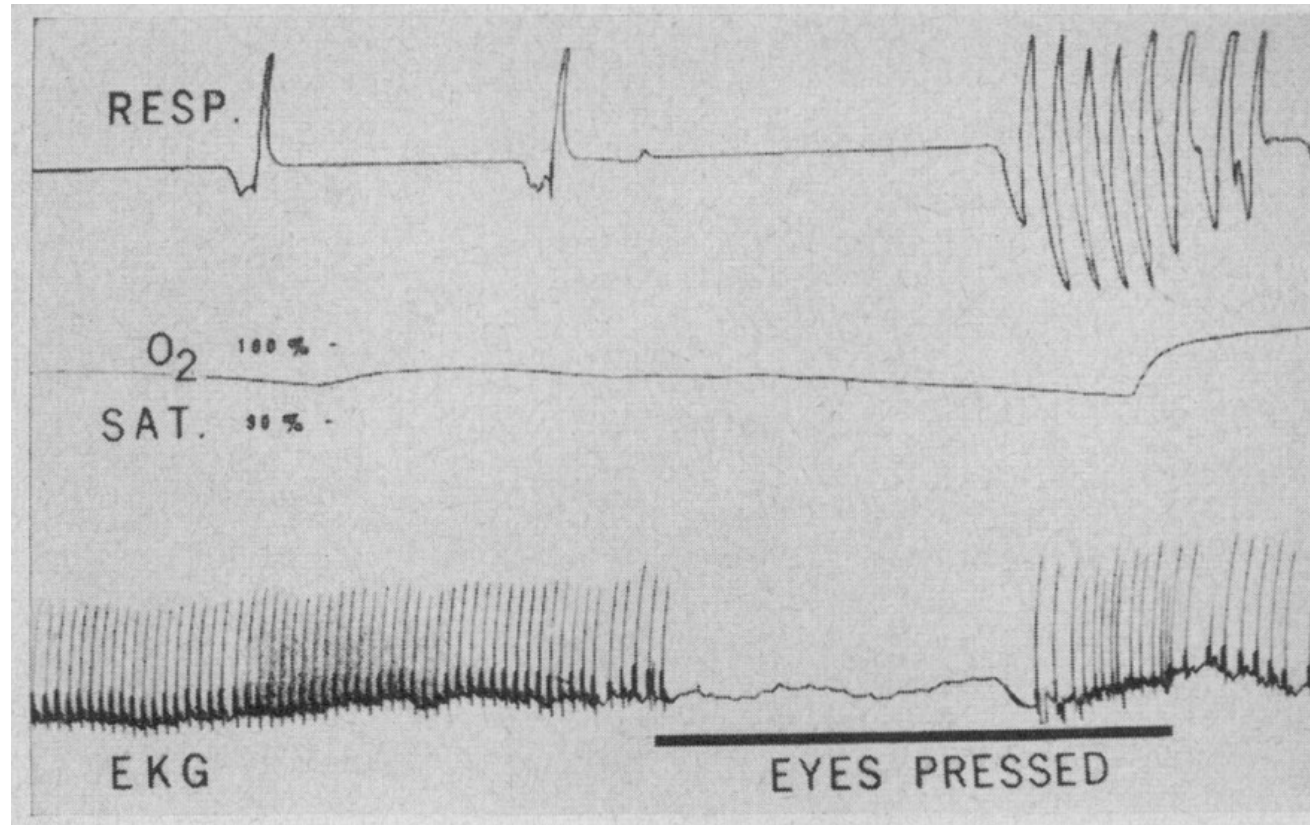 Respiratory sinus arrhythmia